Rev 01-2025
State Cooperative Contracts (SCC)
How to Buy
Step 1
Finding an Item on SCC
Location of SCC Search Engine
statecontracts.utah.gov
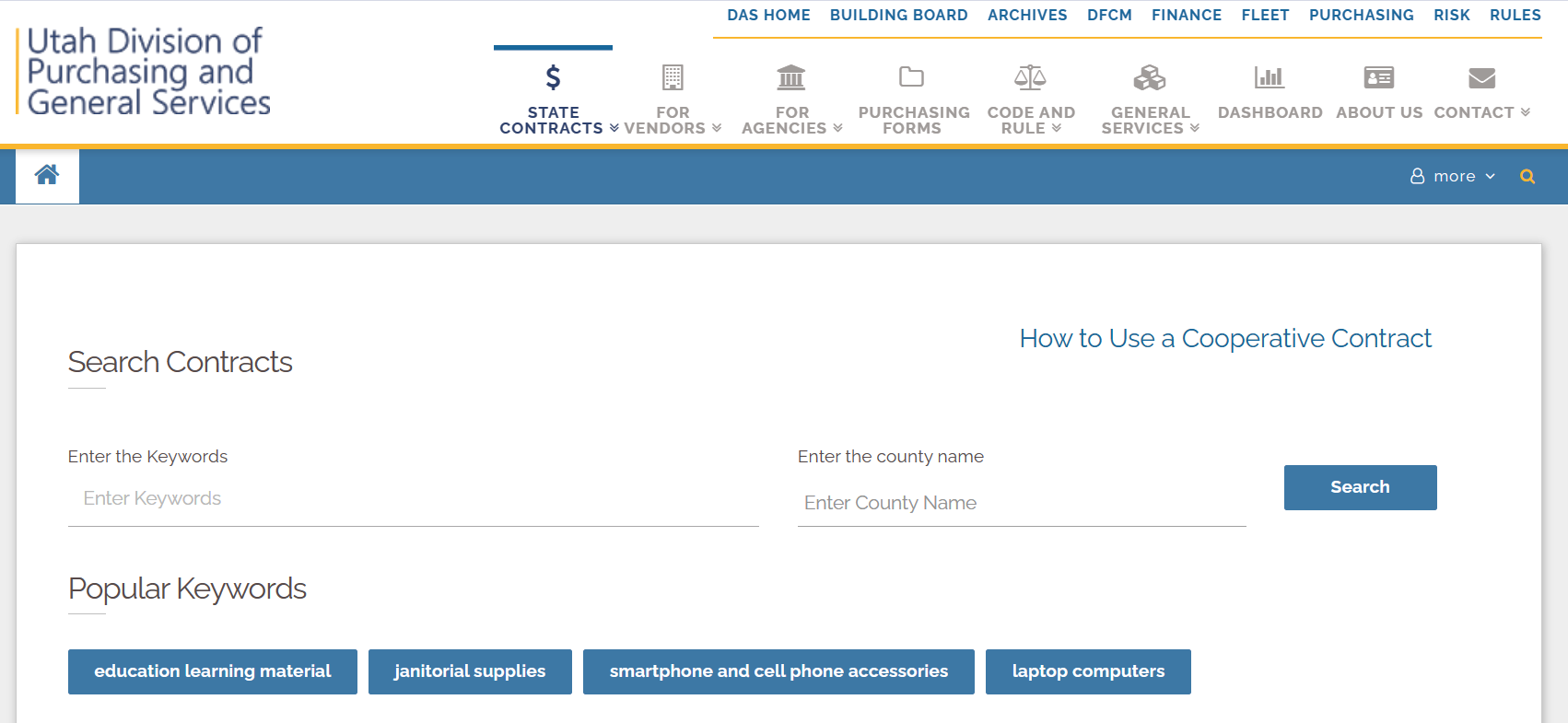 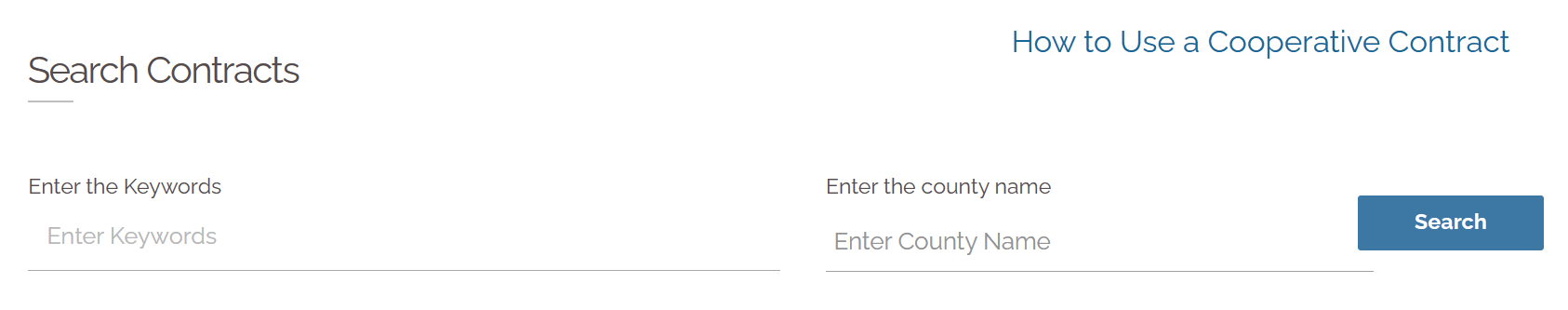 New User? “How to Use a Cooperative Contract” PDF
Download the “How to Use a Cooperative Contract” PDF which provides the best practices for using state cooperative contracts
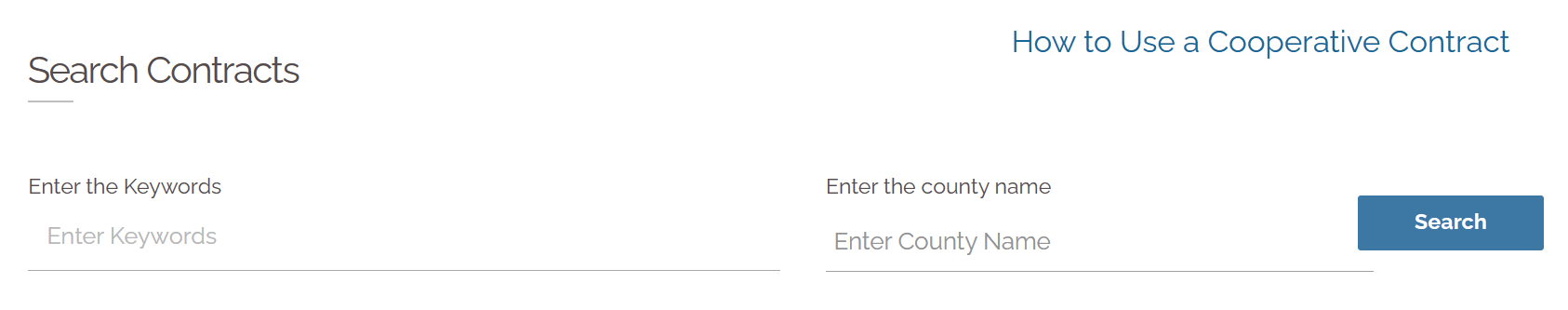 Search for contracts using keywords:
Contract Number
Vendor Name
Item desired
Portfolio or Contract Family name
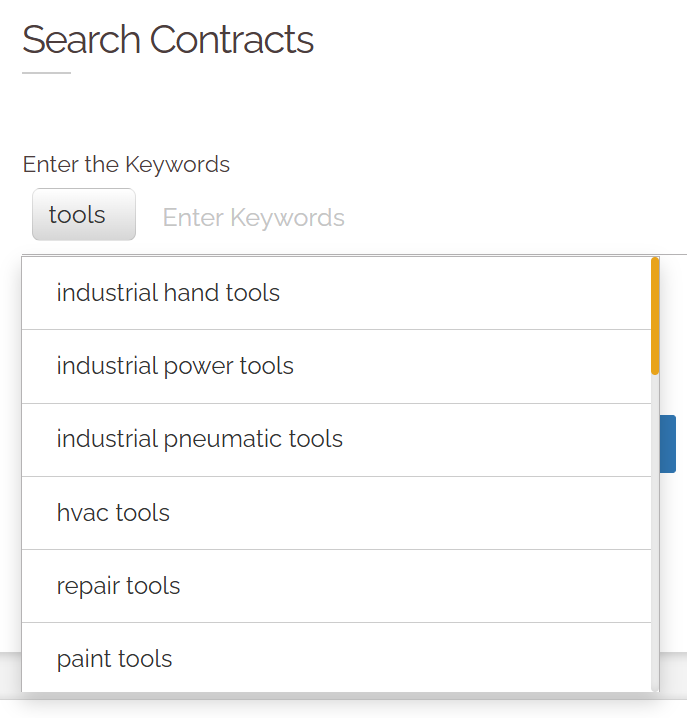 Enter your first keyword and WAIT
The system will provide a list of options 
Click on one of the options
You can use the orange slider to see more options
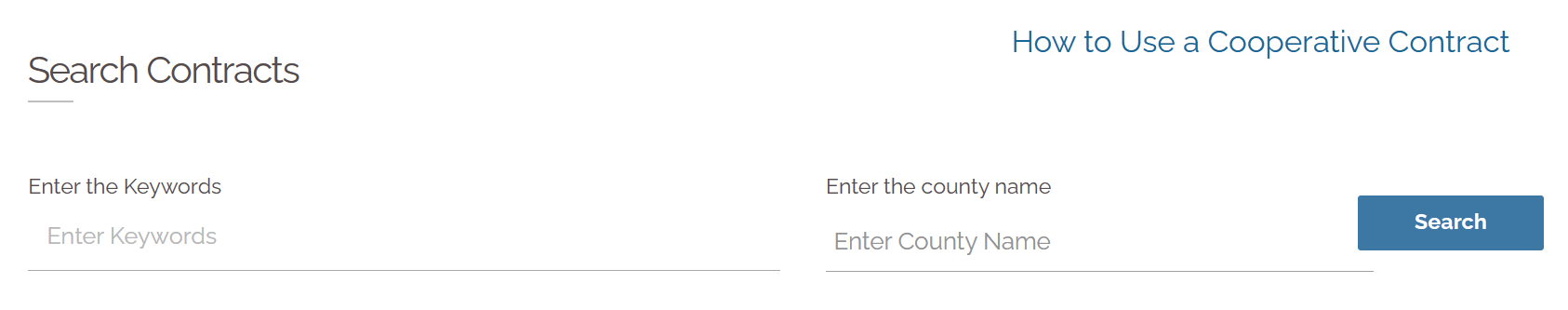 Reside outside the Wasatch Front? 
Enter the county name to limit the contracts to those available in your county
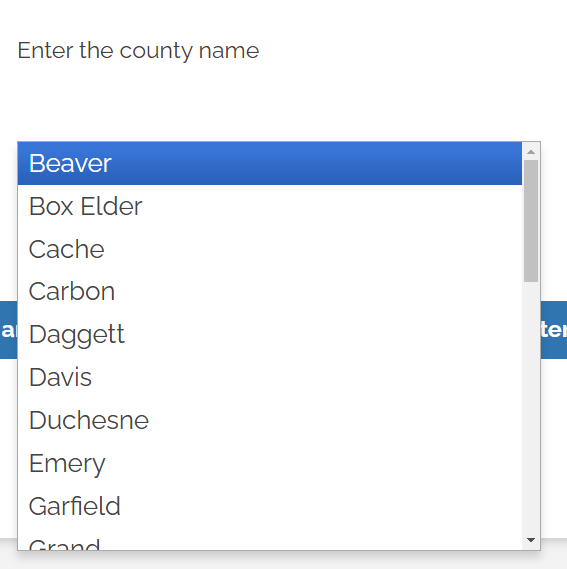 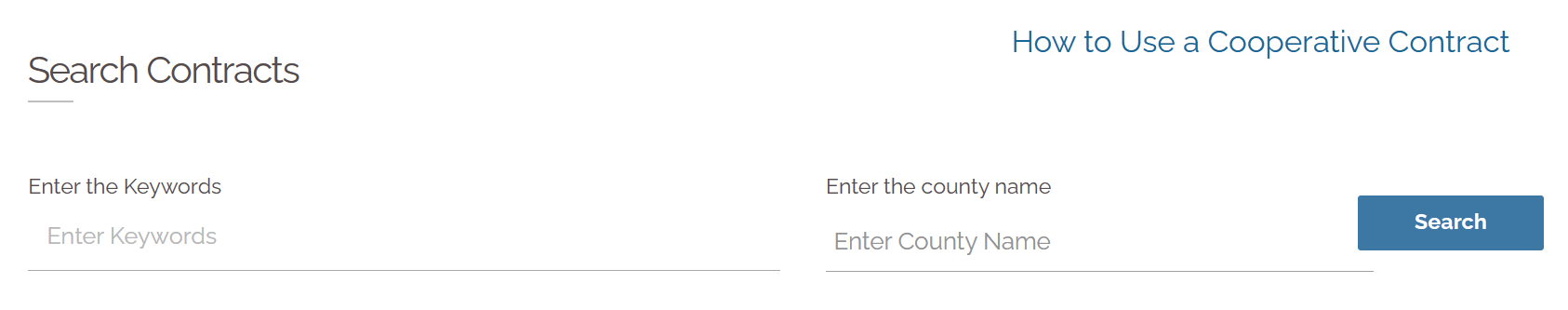 If you cannot find a contract, 
call 801-957-7160 to be directed to a purchasing agent or email purchasingcontracts@utah.gov
If a contract needs new keywords, email the Contract Manager
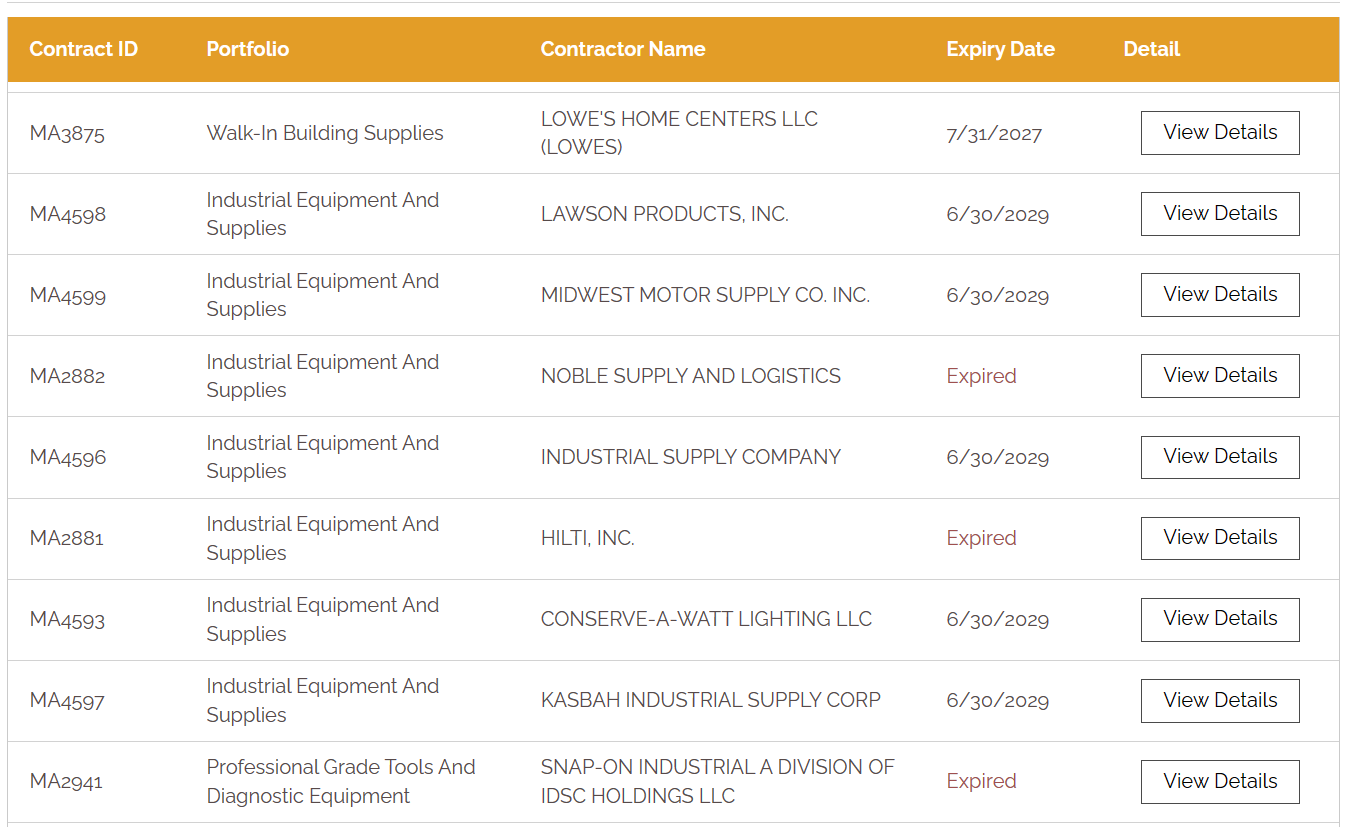 All contracts with the keywords will be displayed in a random order. By randomizing, the contractors have the same opportunity to be seen.
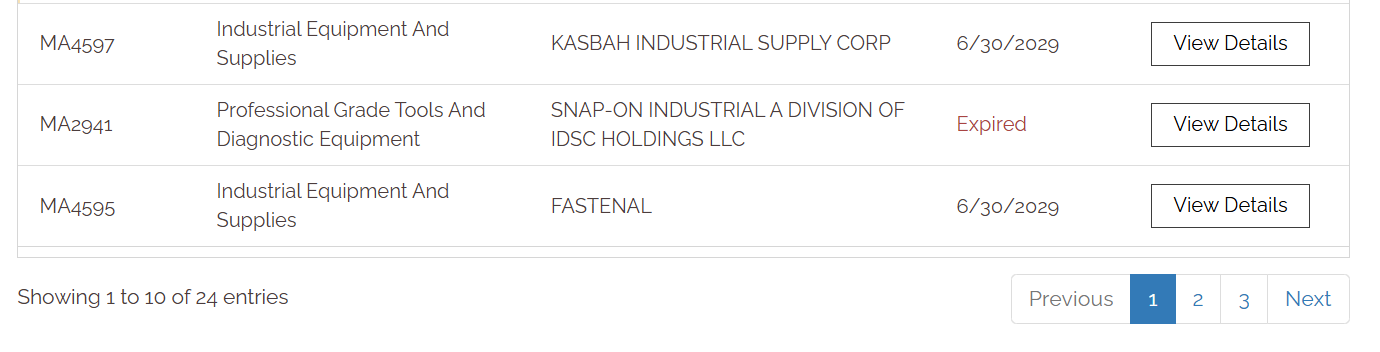 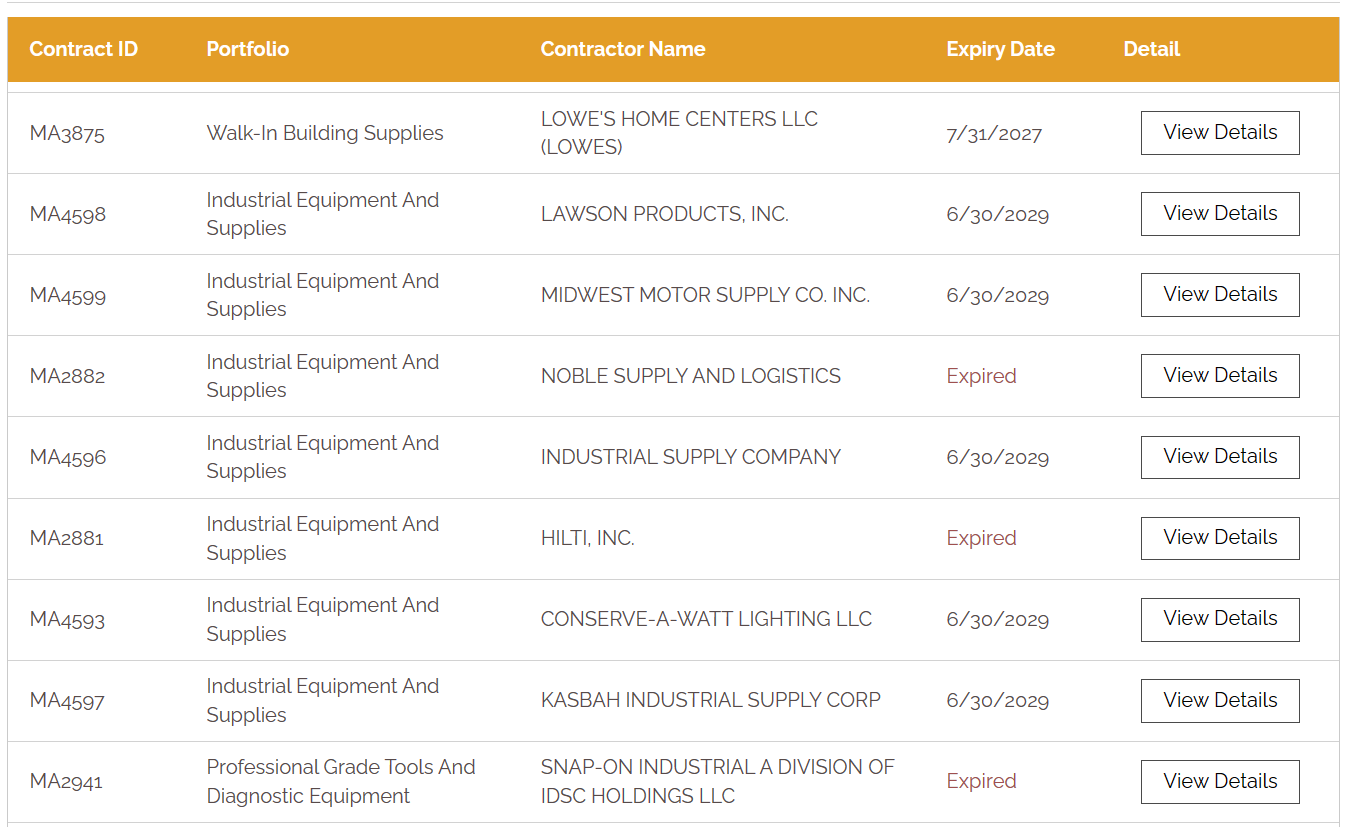 Multiple contracts will appear in the “Search Results.” 
Similar contracts are in the same Portfolio
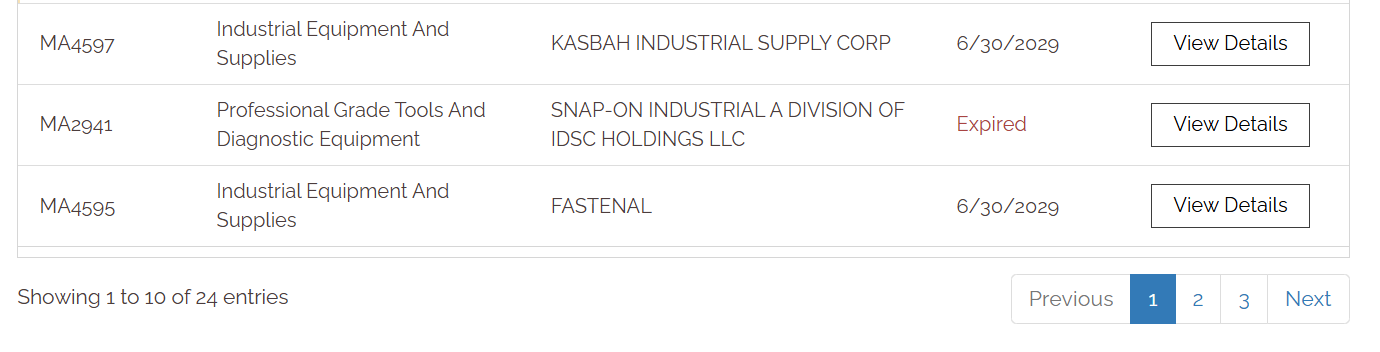 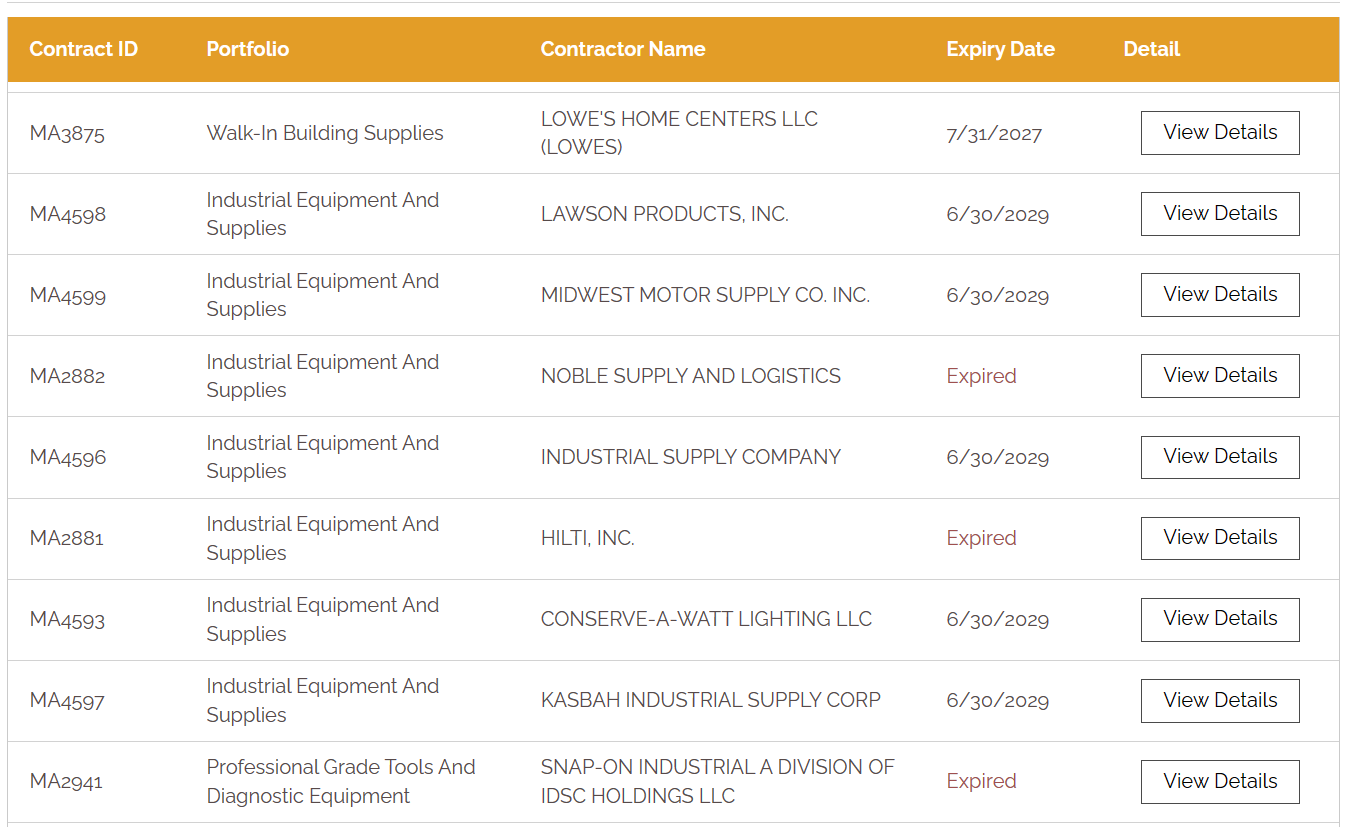 Click on the headers to sort the contracts by contract ID, portfolio name, OR contractor name
A second click on the same title will reverse the order
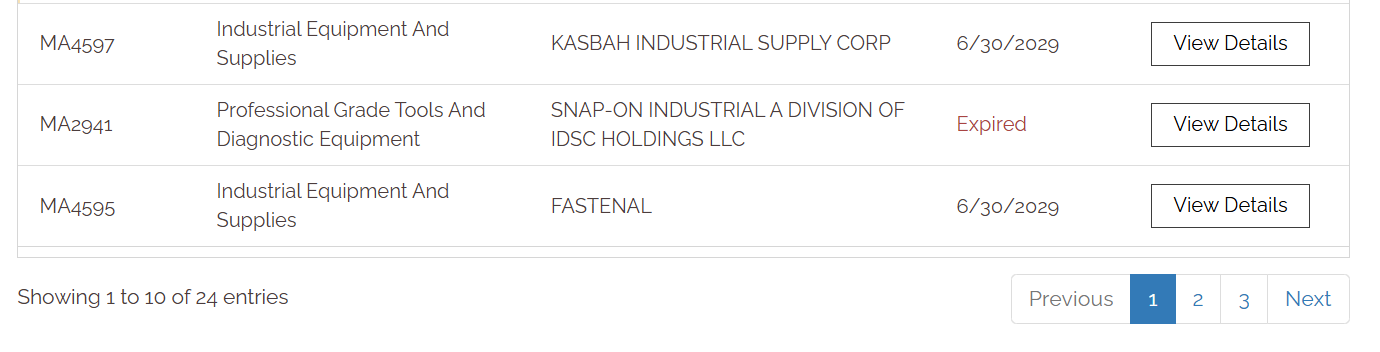 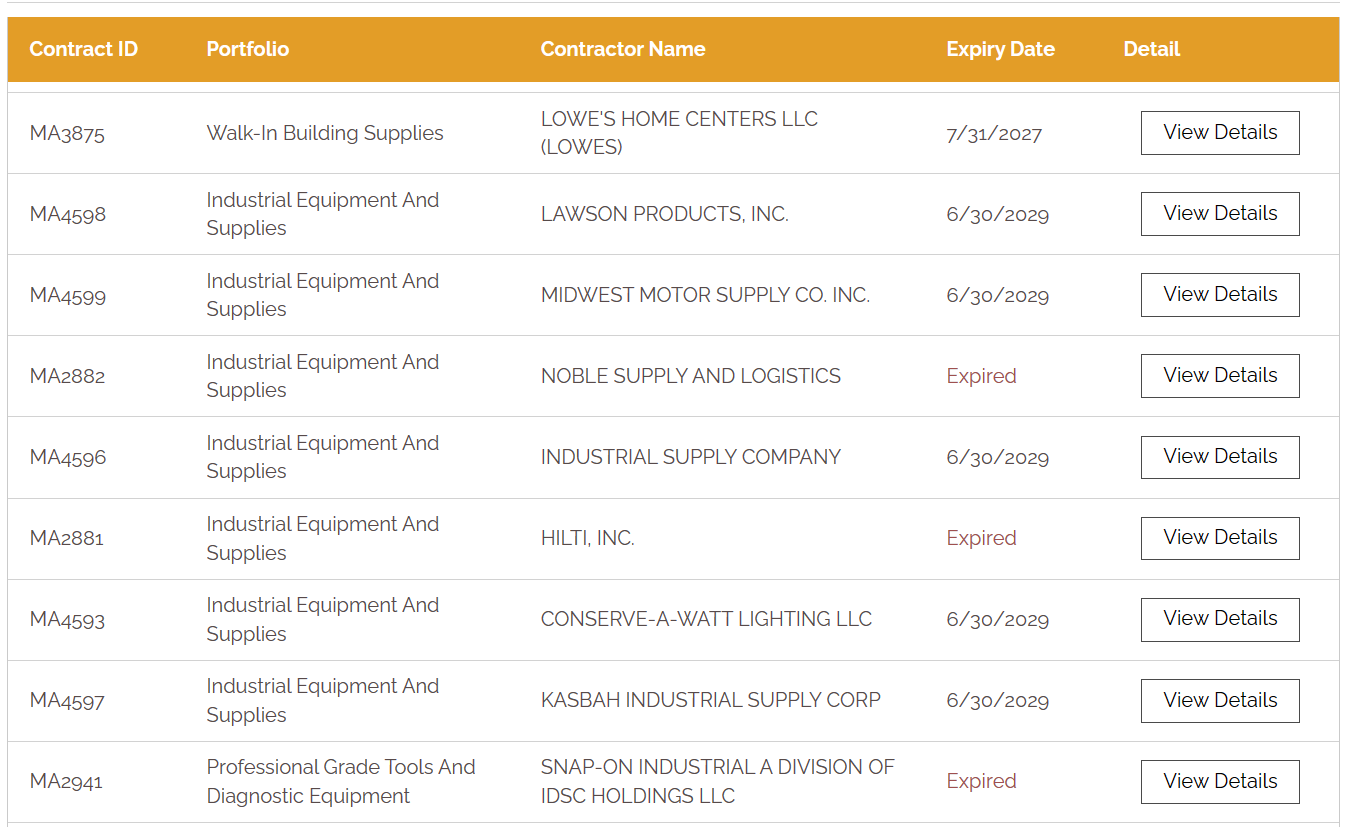 When there are more results than fit the page, use the icons to navigate to subsequent pages
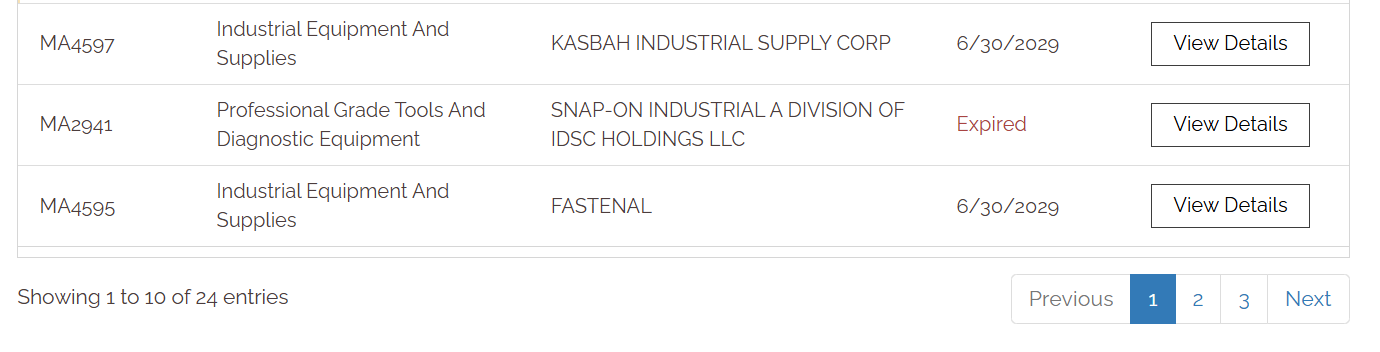 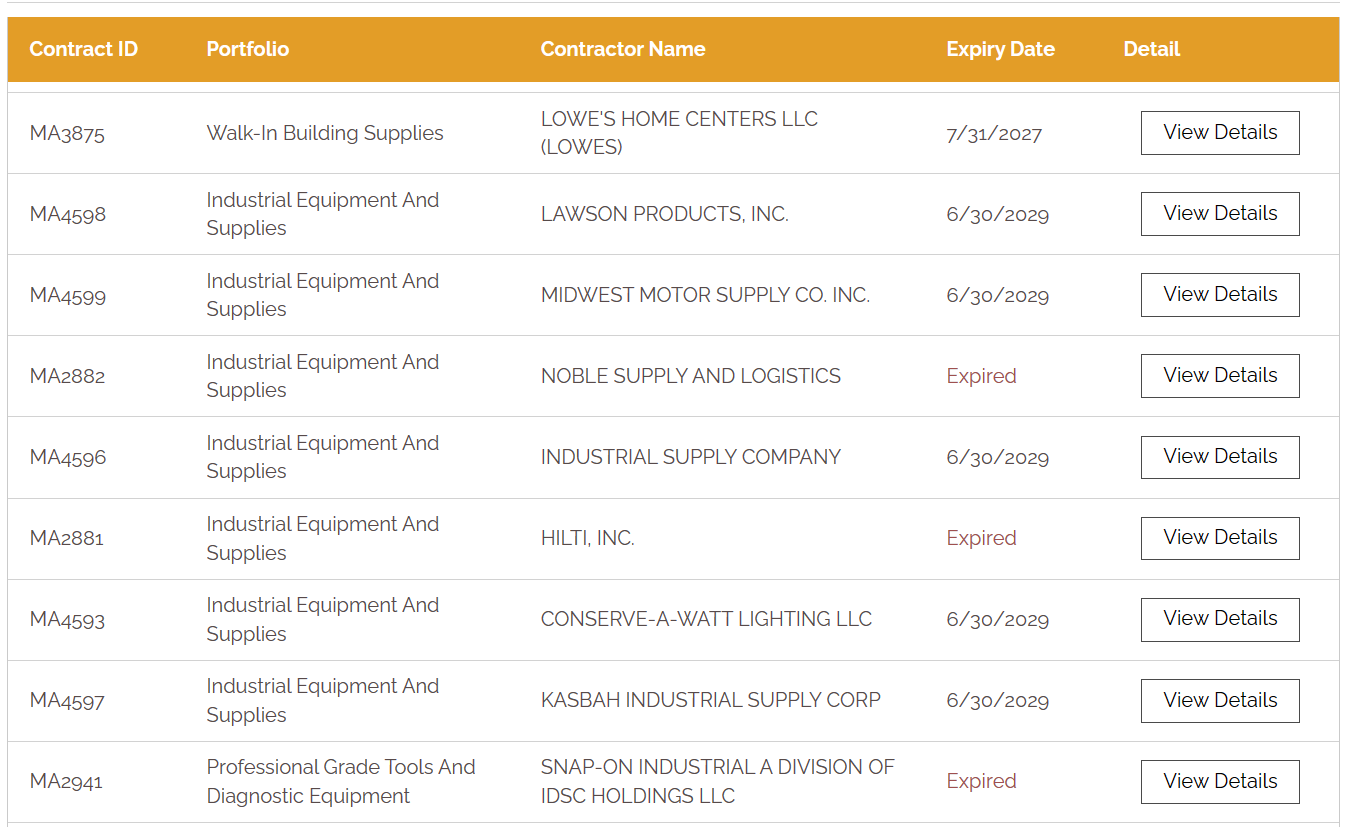 Watch the expiration date
Do not buy from expired contracts
Expired or canceled contracts will appear on the list for 18 months for audit purposes
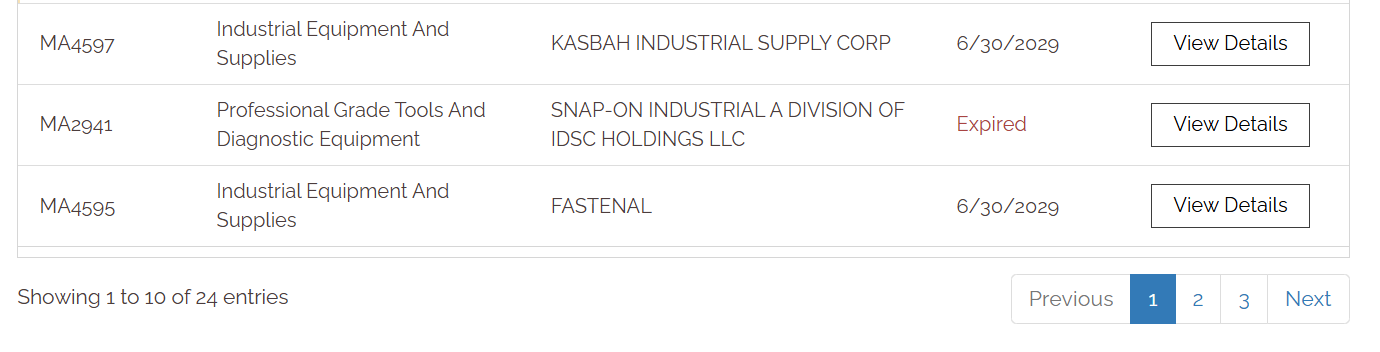 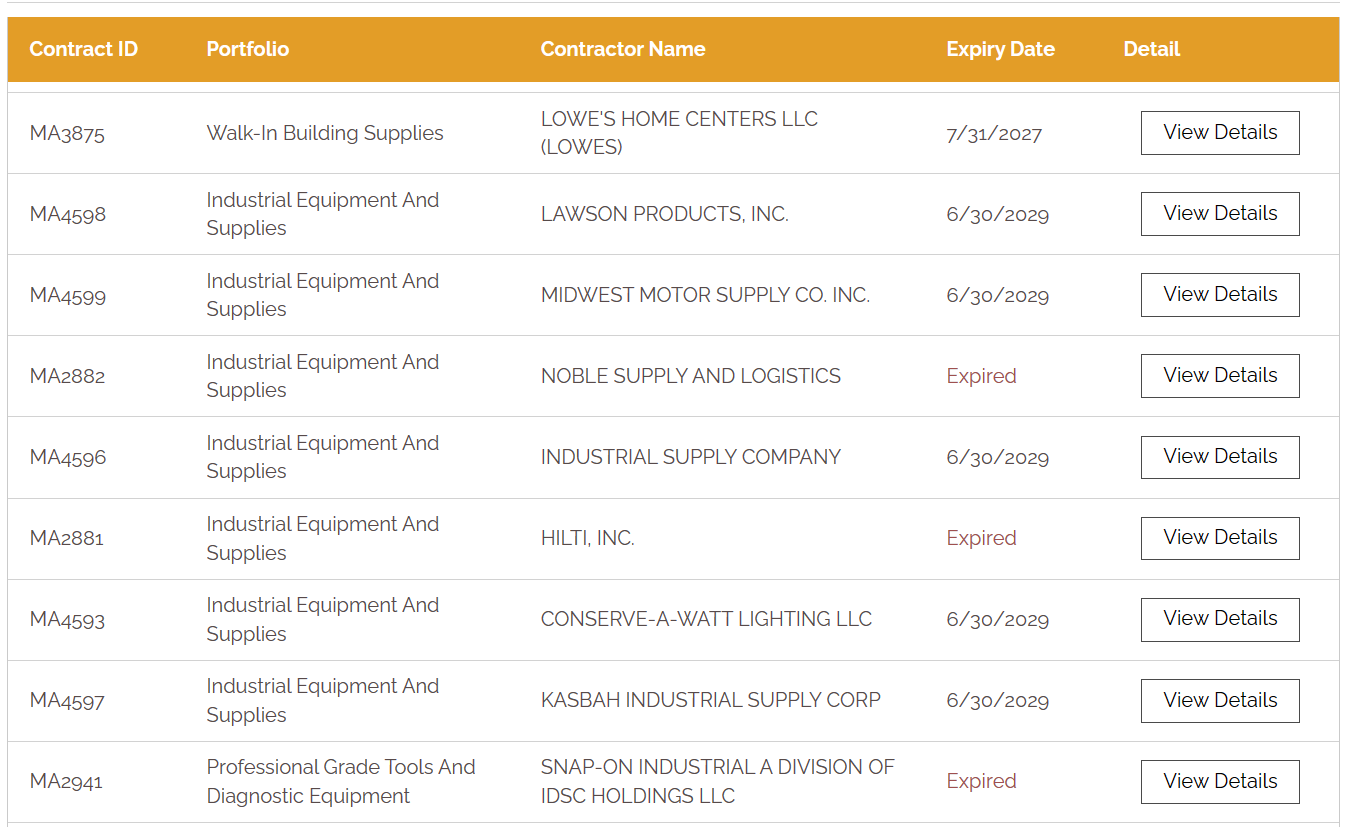 Select a contract to review by clicking “View Details”
You will be taken to the contract landing pad
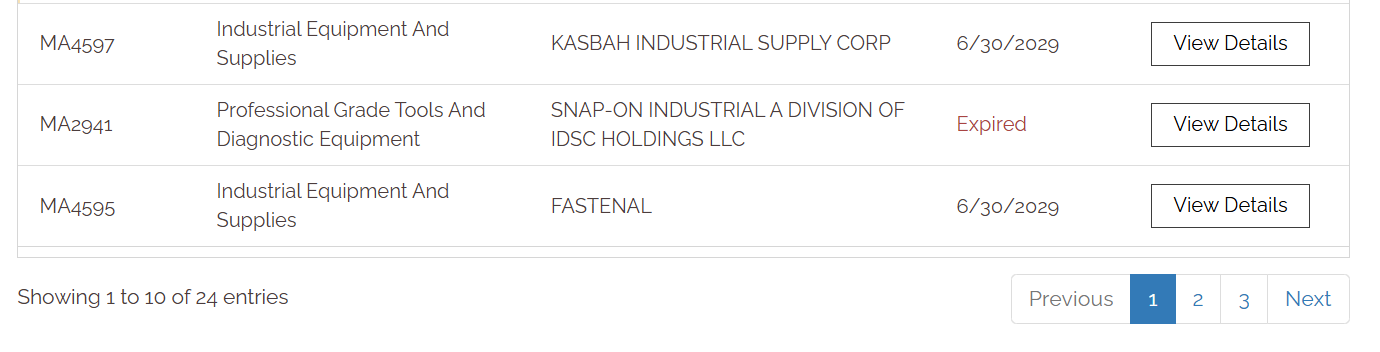 Contract Landing Page: Defined
Step 2
Making a Purchase
Review Ordering Instructions
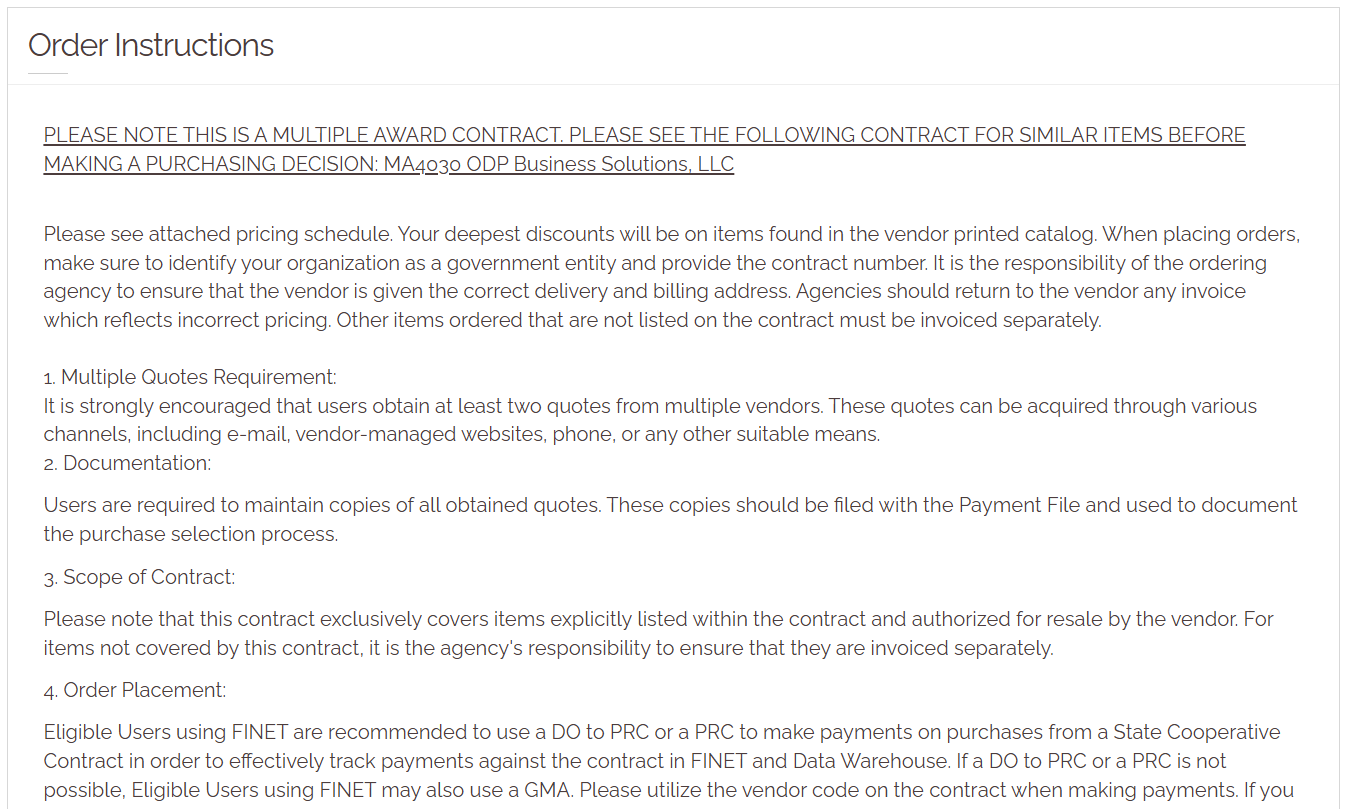 How to order
Complete any steps required
If no secondary solicitation is required, make a best value decision from which contract in the portfolio to buy*
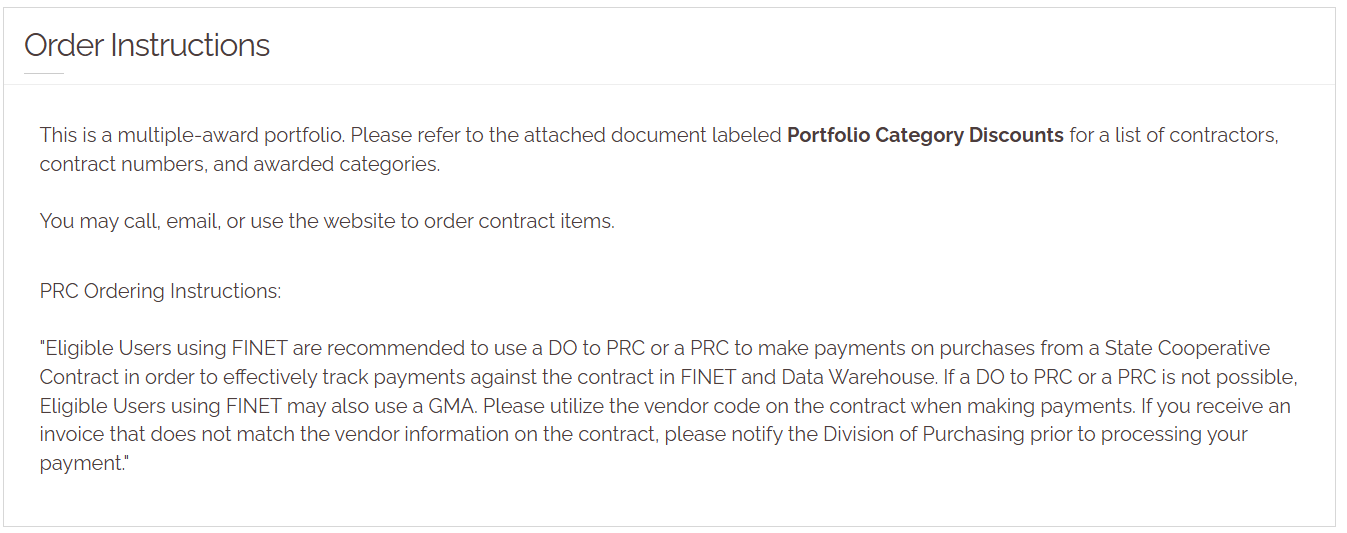 *See the slide deck SCC: Making a Best Value Decision for more information
Contract Details
Review the full contract’s scope of work to see what can be purchased from the contract
Review pricing 
See if a document lists categories by which the contractor must abide 
Only purchase items listed on the contract or in a category allowed to be sold through the contract
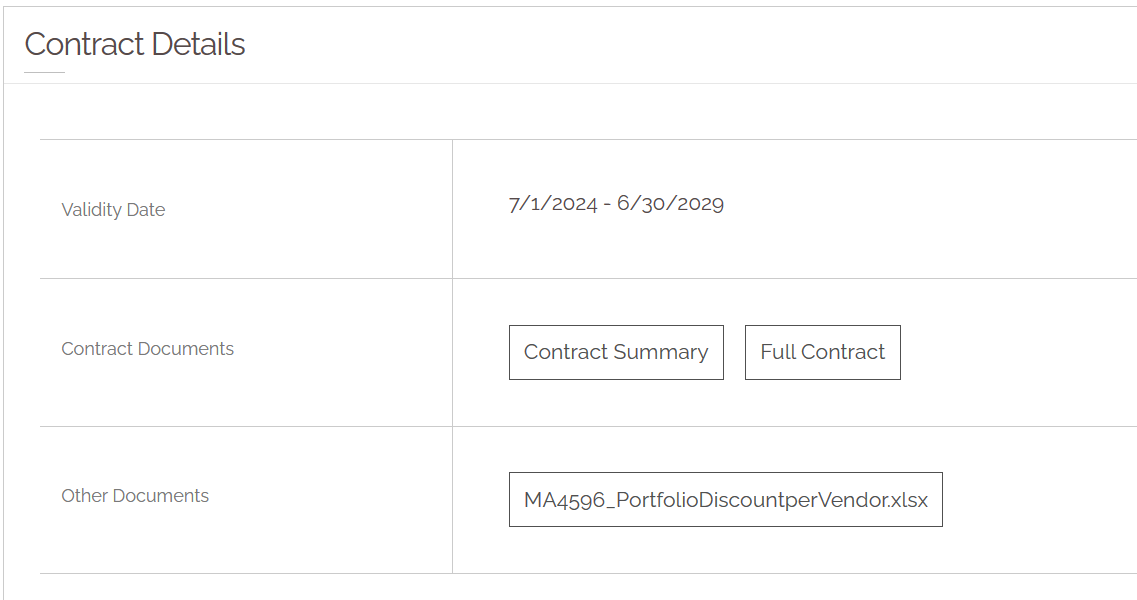 Working with the Contractor
Place your order by phone, email, or website (if available)  
Provide the contractor the contract number
With every purchase, ask about the price! Ensure the contract pricing is given 
If ordering from a website, make sure that the contractor created a user name for you which connects you to contract pricing
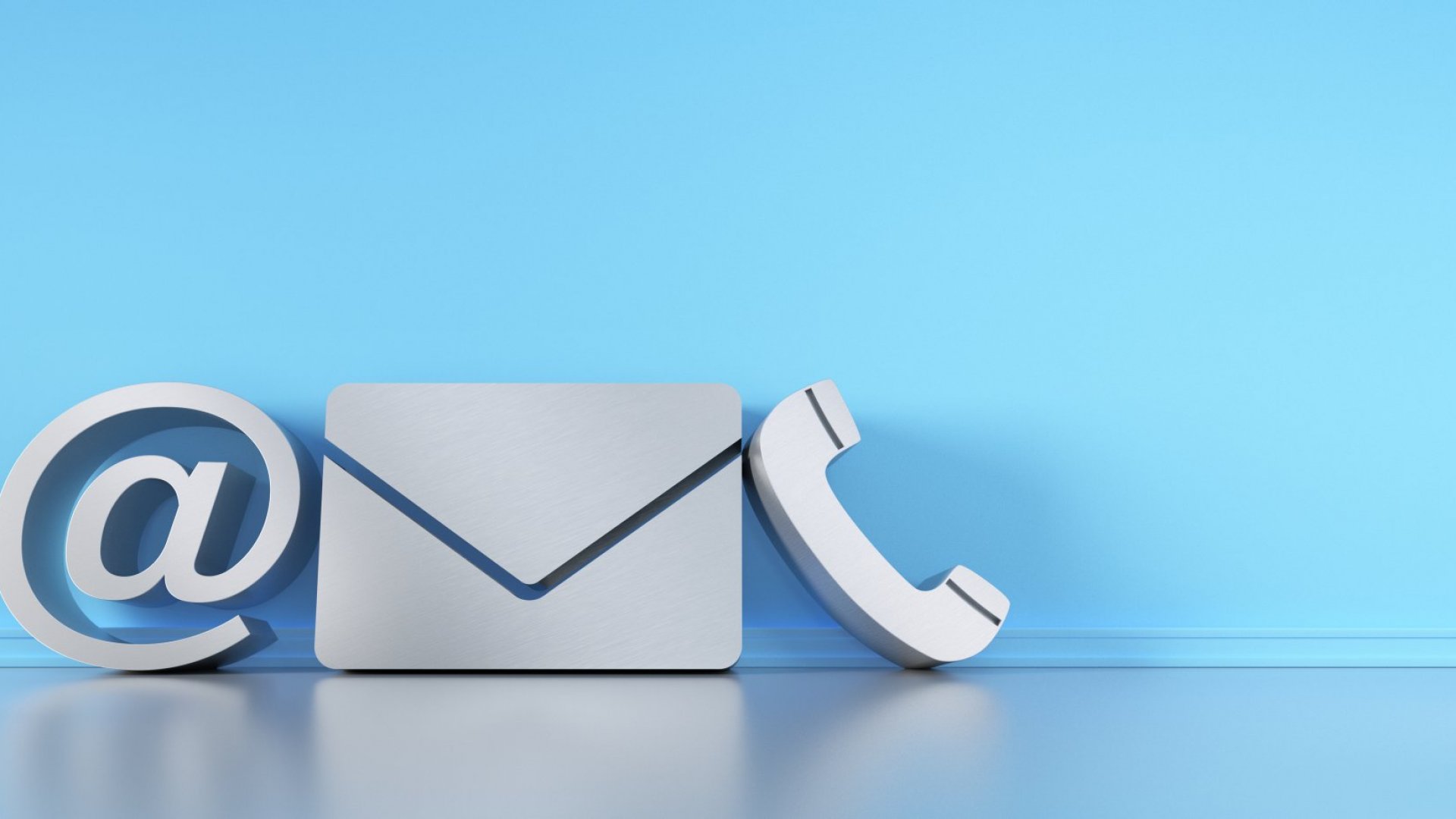 801-957-7160
purchasingcontracts@Utah.gov